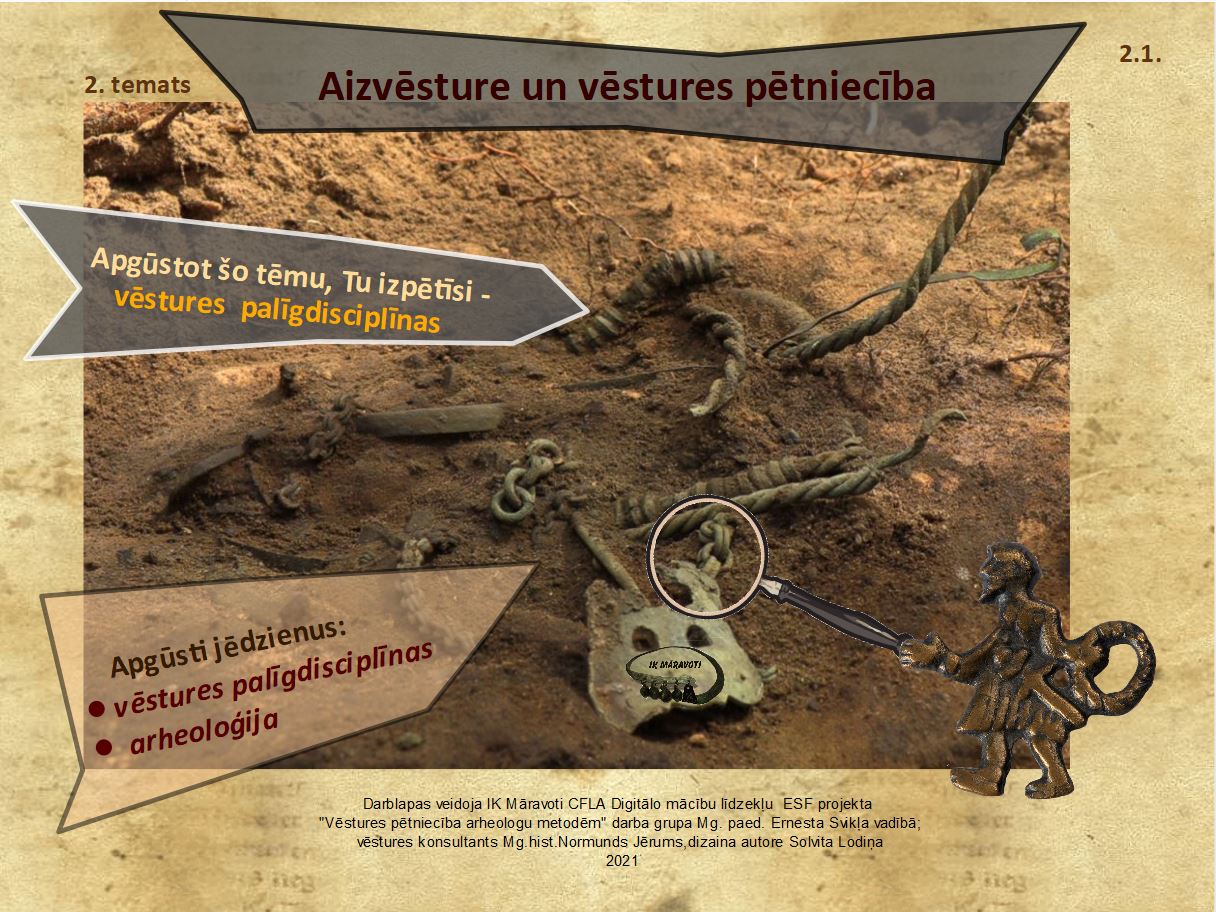 Filma  «Vēstures palīgdisciplīnas»
2.11 min
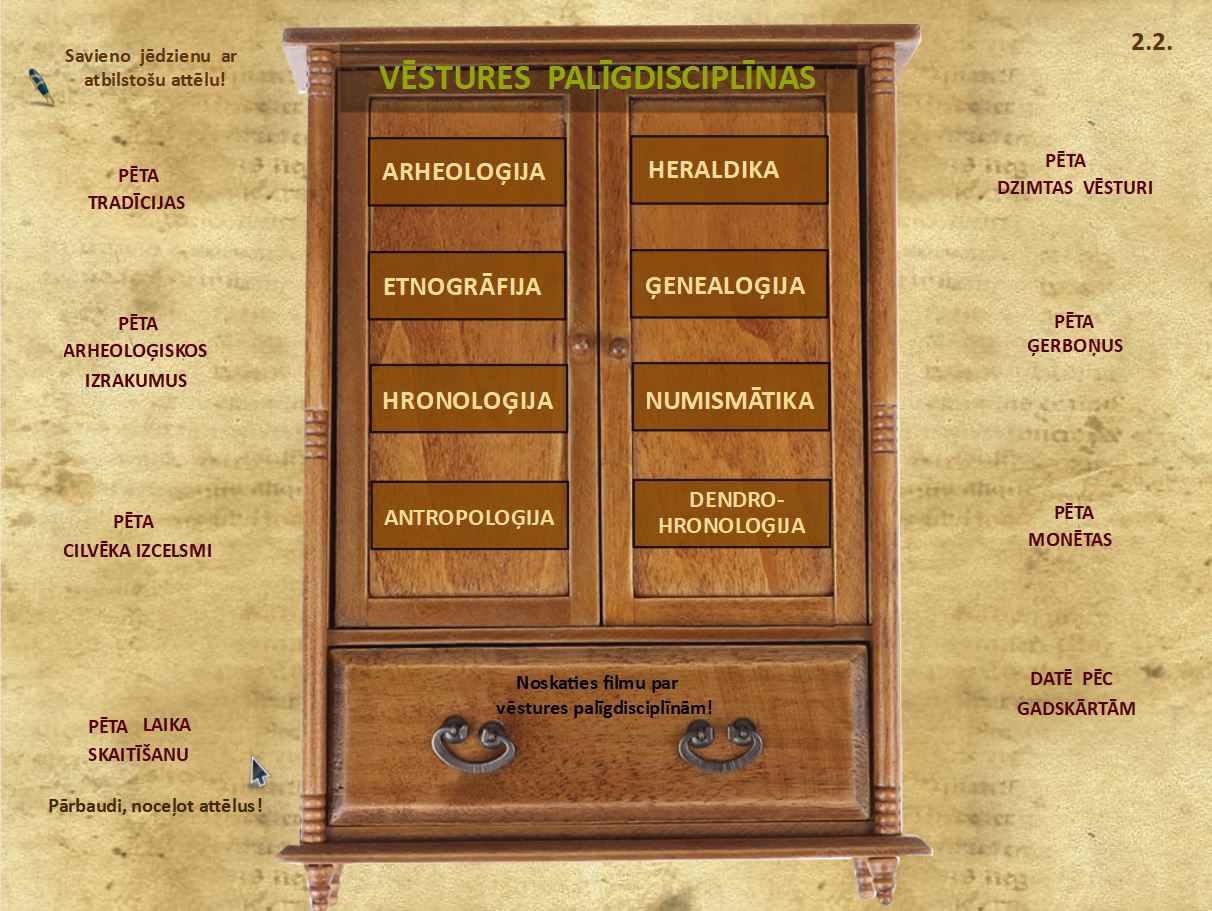 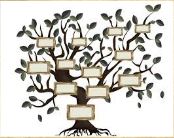 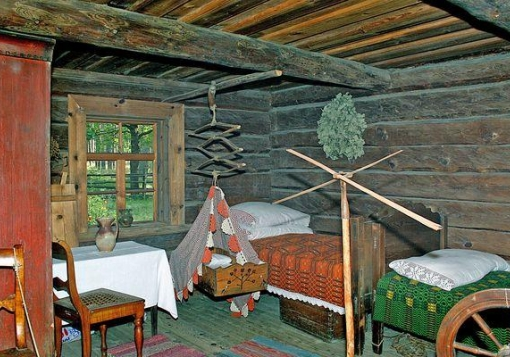 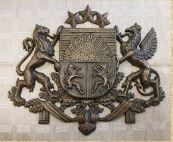 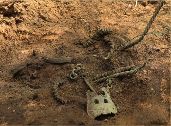 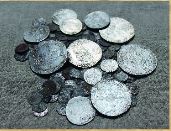 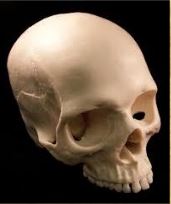 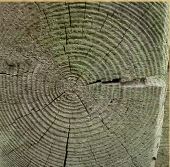 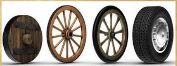 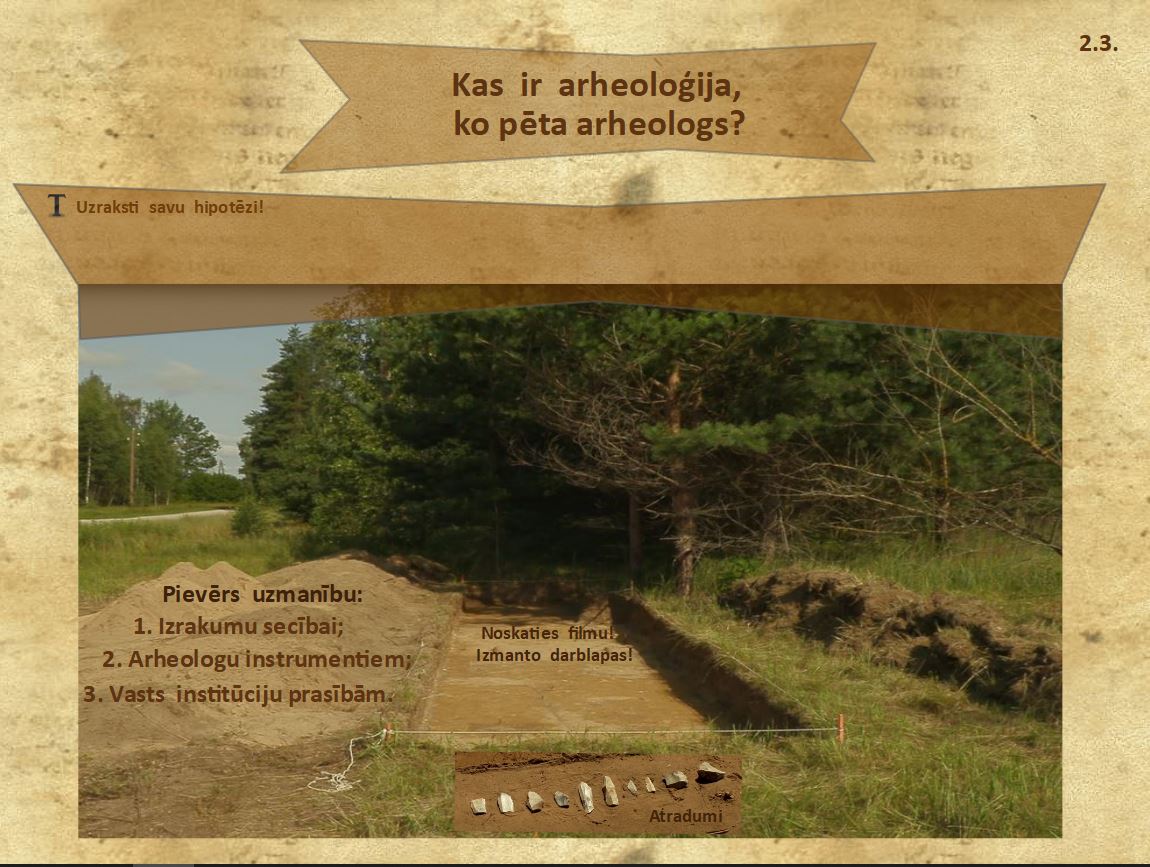 Filma  «Kas ir arheoloģija, ko domā arheologs?»
22.10 min
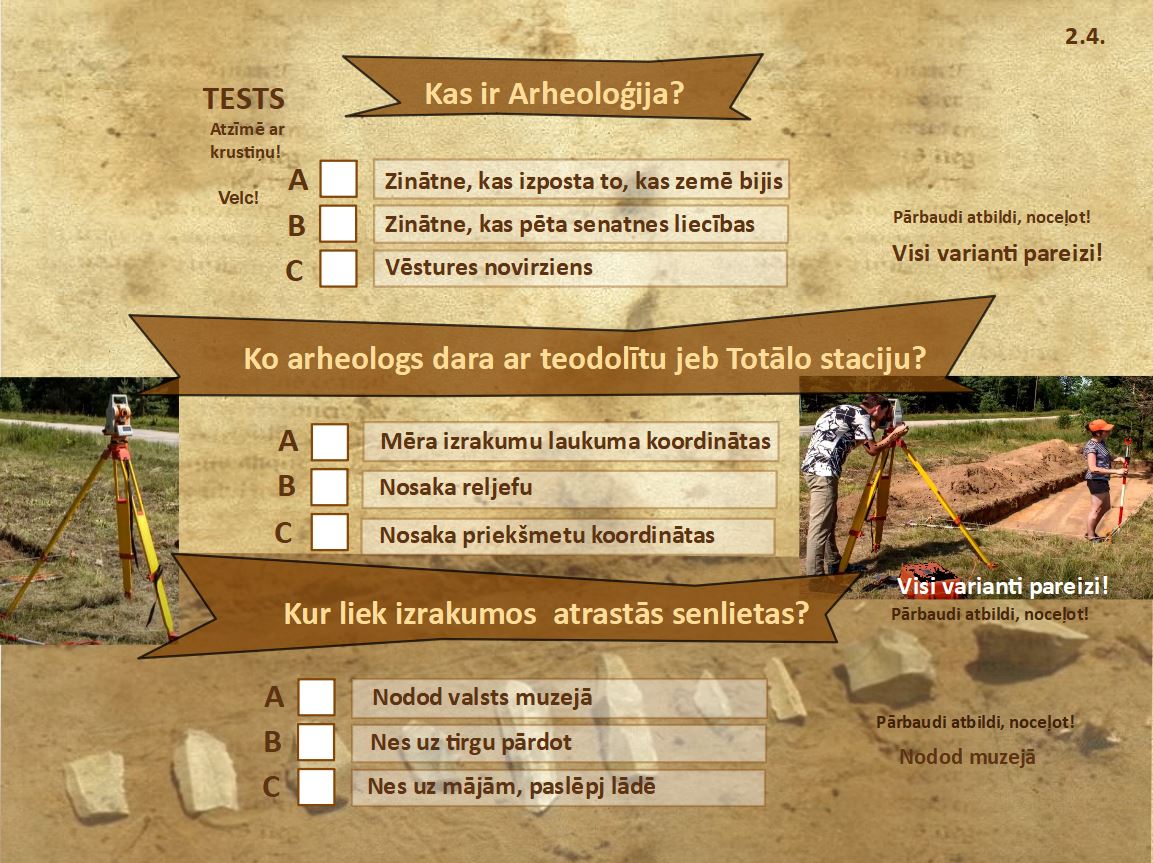 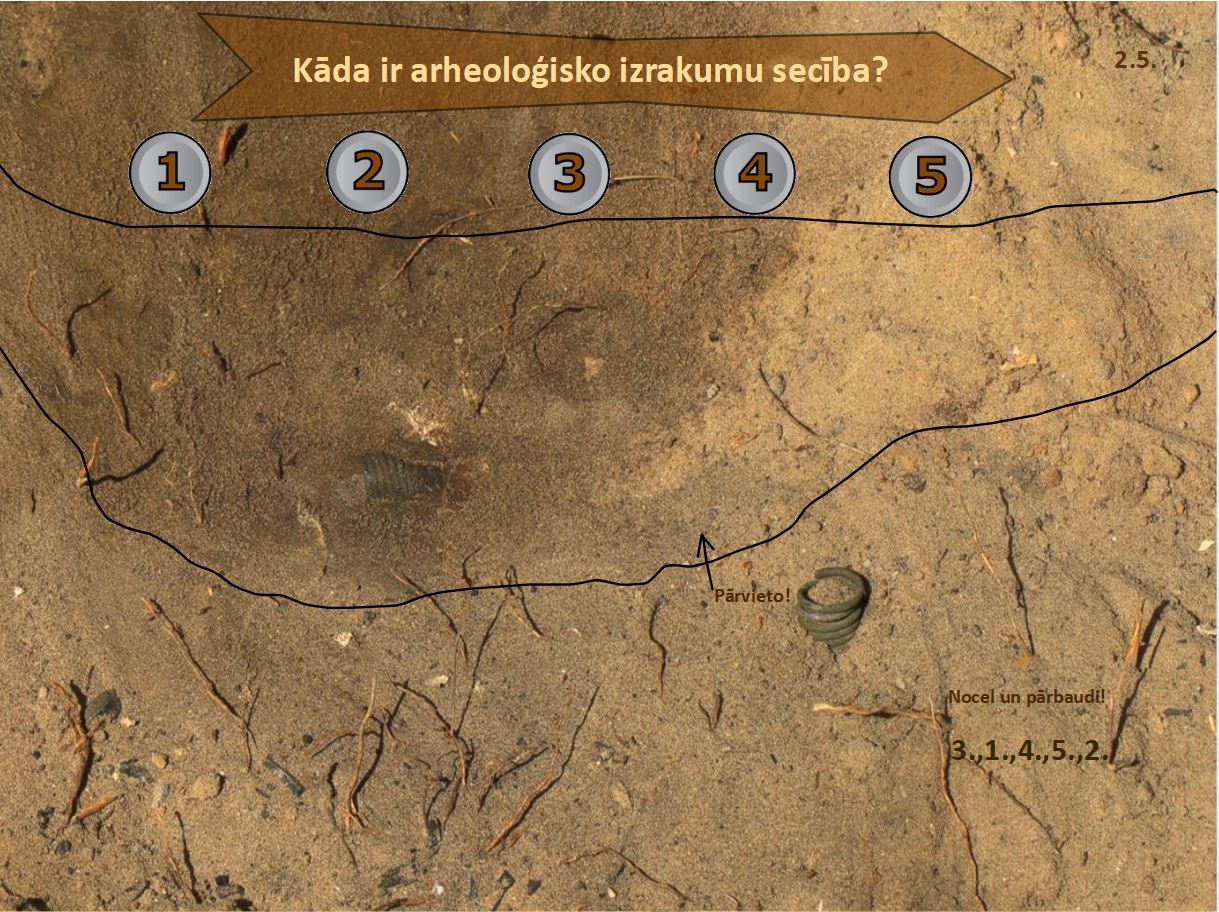 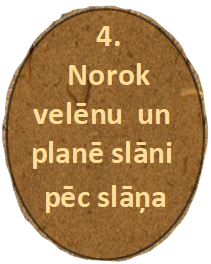 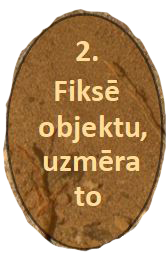 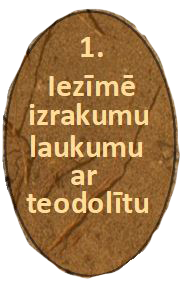 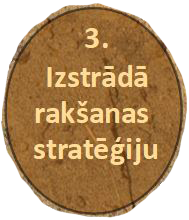 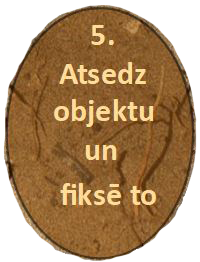 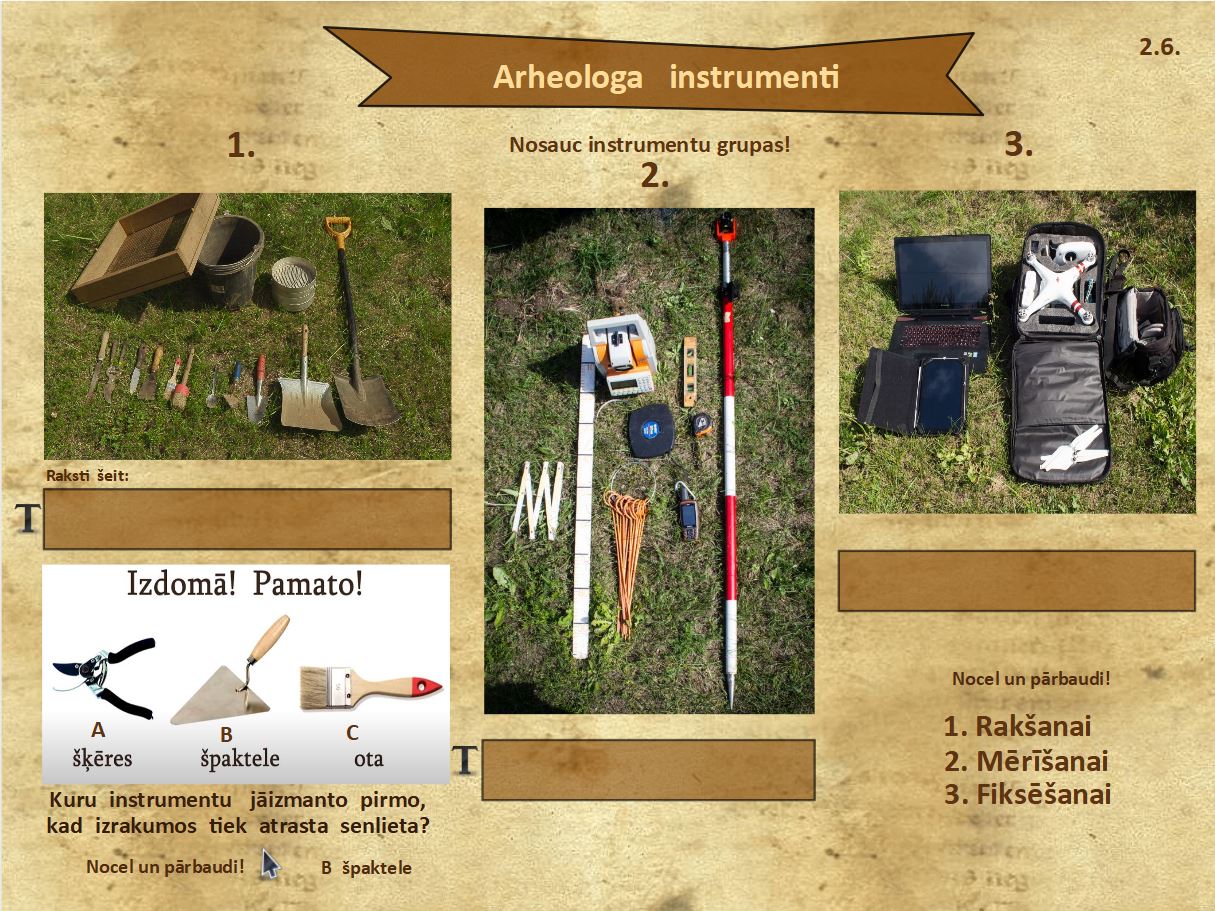 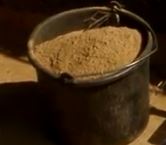 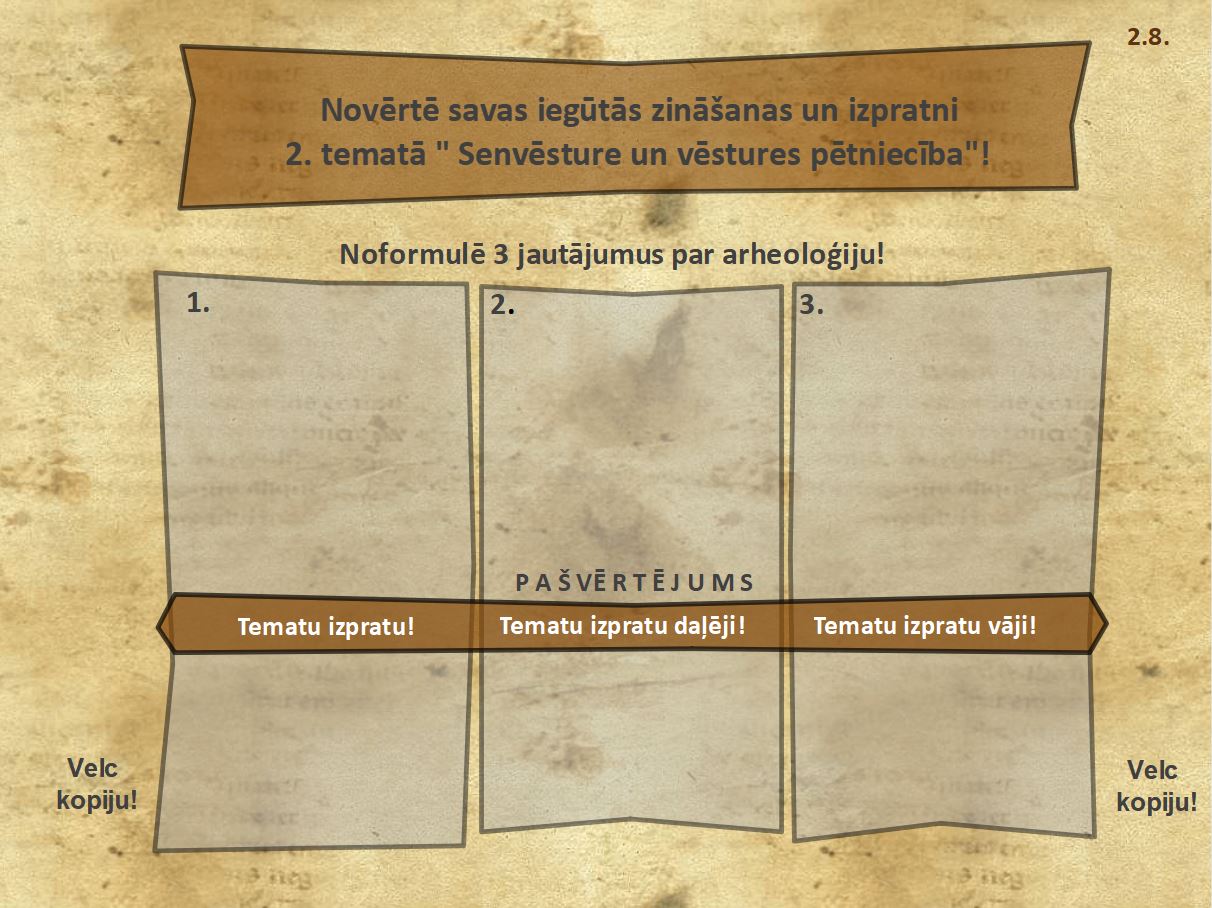